Bereitschaft zum LernenEiner der WAVE-Werte
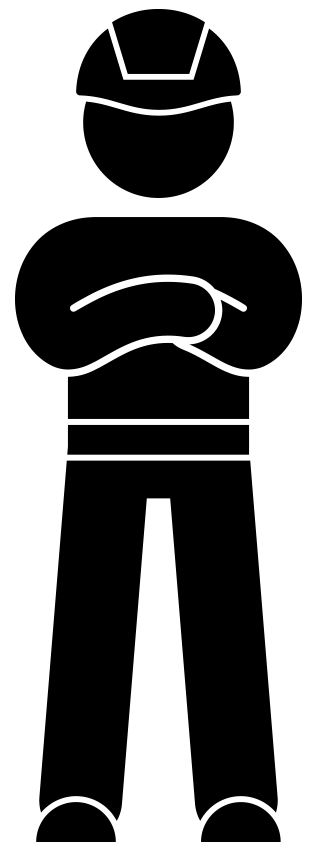 WAVE-Wert „Bereitschaft zum Lernen“ Toolbox
November 2022
Hintergrund
In den kommenden Jahren werden wir die WAVE-Werte in den Vordergrund stellen. Die WAVE-Werte stellen das von VolkerWessels gewünschte Sicherheitsverhalten dar. Wir sind davon überzeugt, dass wir gemeinsam Unfälle verhindern können, wenn wir uns mit den WAVE-Werten besser vertraut machen.
In dieser Toolbox betrachten wir den WAVE-Wert „Bereitschaft zum Lernen“ – Ich will aus Unfällen und Beinaheunfällen lernen.
Voneinander zu lernen ist wichtig, um den Arbeitsbereich sicherer zu machen. Sie werden gelegentlich mit unsicheren Situationen konfrontiert. Was können Sie tun, um aus derartigen Situationen zu lernen?In dieser Toolbox geben wir Ihnen Tipps, wie Sie den WAVE-Wert „Bereitschaft zum Lernen“ mit Leben füllen können.
3
Die Bereitschaft zum Lernen ist einer der WAVE-Werte
Themen
Der WAVE-Wert „Bereitschaft zum Lernen“ Animation

Im Dialog
4
Die Bereitschaft zum Lernen ist einer der WAVE-Werte
WAVE-Wert „Bereitschaft zum Lernen“
5
Die Bereitschaft zum Lernen ist einer der WAVE-Werte
Im Dialog
Wie lernen Sie aus Vorfällen bei der Arbeitssitzung? 

Wie haben Sie Ihre Routine aufgrund eines Vorfalls geändert? Was ist der Grund dafür?
6
Die Bereitschaft zum Lernen ist einer der WAVE-Werte
Vielen Dank für Ihre Aufmerksamkeit!
veiligheid@volkerwessels.com
7
Die Bereitschaft zum Lernen ist einer der WAVE-Werte